PORTUGAL
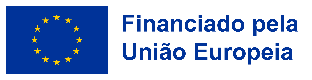 6 E 7 DE JUNHO DE 2024
Introdução ao quadro regulatório geral da UE: ênfase na regulação dos medicamentos veterinários.
Formação prática para agricultores e veterinários: Novas medidas para combater a resistência antimicrobiana
PORTUGAL, 6 E 7 DE JUNHO DE 2024
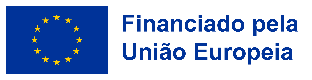 Content
EU framework on veterinary medicinal products (Regulation (EU) 2019/6) and medicated feed (Regulation (EU) 2019/4)
Quadro jurídico da UE relativo aos medicamentos veterinários/alimentos medicamentosos para animais
Regulamento (UE) 2019/6 sobre Medicamentos Veterinários
Regulamento (UE) 2019/4 sobre alimentos medicamentosos para animais
Quadro jurídico da UE relativo aos medicamentos veterinários/alimentos medicamentosos para animais
Regulamento (UE) 2019/6 sobre Medicamentos Veterinários
Regulamento (UE) 2019/4 sobre alimentos medicamentosos para animais
Definições e princípios gerais
‘receita veterinária' significa um documento emitido por um veterinário para um medicamento veterinário ou um medicamento de uso humano para a sua utilização em animais.
‘antimicrobiano' significa qualquer substância com uma ação direta sobre microrganismos utilizada para tratamento ou prevenção de infeções ou doenças infeciosas, incluindo antibióticos, antivirais, antifúngicos e antiprotozoários.
Os medicamentos veterinários antimicrobianos só devem estar disponíveis mediante receita veterinária.
ANTIMICROBIANOS VERSUS ANTIBIÓTICOS
RESISTÊNCIA!
Antimicrobianos
Antifúngico, Antiprotozoário
Antiviral
Antibióticos
Antiparasitário
Regulamento da UE
Regras comuns – Receita veterinária
Alguns medicamentos estão sujeitos a receita veterinária por razões de segurança (para animais e pessoas!), eficácia e  potencial resistência, assim como possível má utilização.
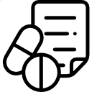 (a) estupefacientes ou substâncias psicotrópicas 
(b) medicamentos para animais produtores de alimentos
(c) antimicrobianos
(d) se for necessário um diagnóstico prévio
(e) produtos de eutanásia
(f) novas substâncias ativas (< 5 anos)
(g) vacinas
(h) hormonas ou tirostáticos ou beta-agonistas
Regras comuns – Receita veterinária
NÃO devem ser aplicados por rotina 
NÃO devem ser usados para compensar a falta de higiene, criação inadequada de animais, falta de cuidados ou má gestão da exploração.
Formas de uso antimicrobiano
Uso de antimicrobianos para além do tratamento de animais doentes
Profilaxia
Metafilaxia
Quando os antimicrobianos forem administrados a animais em risco de infeção ou doença 

Uma medida tomada para manter a saúde e prevenir a ocorrência de infeções ou doenças
Quando os antimicrobianos forem administrados a animais com sinais clínicos e a animais clinicamente saudáveis pertencentes ao mesmo rebanho ou recinto

Algumas das infeções são tratadas antes do seu aparecimento clínico
SAÚDE
DOENÇA
Início da doença infeciosa
sintomas
Sem sintomas
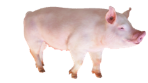 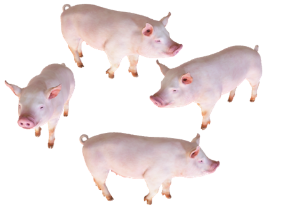 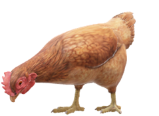 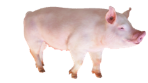 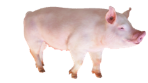 precoce
convencional
Preventivo
Tratamento curativo / controlo
[Speaker Notes: Profilaxia: A palavra vem do grego e significa “guarda avançada”, um termo adequado para uma medida tomada para evitar uma doença ou outra consequência indesejada. Um profilático é um medicamento ou um tratamento concebido e utilizado para prevenir a ocorrência de uma doença, antes que a doença seja evidenciada. 
 
No contexto do Regulamento de medicamentos veterinários, aplicam-se as seguintes definições:

Profilaxia significa “a administração de um medicamento a um animal ou um grupo de animais antes de surgirem sinais clínicos de doença, a fim de prevenir a ocorrência da doença ou da infeção”. (Artigo 4.º, n.º 16 do Regulamento (UE) 2019/6).

Metafilaxia significa “a administração de um medicamento a um grupo de animais após ter sido estabelecido o diagnóstico de uma doença clínica em parte do grupo, com o objetivo de tratar os animais clinicamente doentes e de controlar a disseminação da doença a animais em estreito contacto e em risco, os quais podem estar já subclinicamente infetados”. (Artigo 4.º, n.º 15 do Regulamento (UE) 2019/6).

Metafilaxia: Tratamento de um grupo de animais sem evidência de doença, que estão em contacto próximo com outros animais que apresentam evidência de doença infeciosa
A profilaxia/prevenção e a metafilaxia envolvem a administração de antimicrobianos a indivíduos “saudáveis” para “prevenir” infeções, mas para a profilaxia/prevenção existe um “risco” percebido, enquanto a metafilaxia pode ser um “perigo” definível]
4. Quadro jurídico da UE relativo a medicamentos veterinários e alimentos medicamentosos para animais
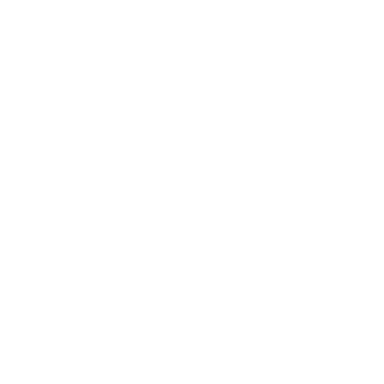 Regulamento (UE) 2019/6 sobre Medicamentos Veterinários (Regulamento VMP)
Profilaxia  

Apenas em casos excecionais, para a administração a um animal individual (antibióticos) ou a um número restrito de animais (outros antimicrobianos), quando o risco de uma infeção ou de uma doença infeciosa for muito elevado e as consequências forem provavelmente graves.
Metafilaxia 

Apenas quando o risco de propagação de uma infeção ou de uma doença infeciosa no grupo de animais for elevado e quando não estiverem disponíveis outras alternativas adequadas.
 
Os Estados-Membros podem fornecer orientações sobre outras alternativas adequadas e apoiar, ativamente, o desenvolvimento e a aplicação de orientações que promovam a compreensão dos fatores de risco associados à metafilaxia e que incluam critérios para o seu início.
4. Quadro jurídico da UE relativo a medicamentos veterinários e alimentos medicamentosos para animais
Princípios gerais do Regulamento de medicamentos veterinários
Os medicamentos veterinários devem ser usados de acordo com os termos da autorização de introdução no mercado.
Lista de antimicrobianos reservados apenas para humanos*
Obrigação dos Estados-Membros de recolher dados sobre a venda e o uso de antimicrobianos
Todas as receitas veterinárias devem basear-se num exame clínico ou noutra avaliação adequada efetuada por um veterinário
Regulamento de Execução (UE) 2022/1255 da Comissão, de 19 de julho de 2022, que designa os antimicrobianos ou grupos de antimicrobianos reservados para o tratamento de certas infeções em seres humanos, em conformidade com o Regulamento (UE) 2019/6 do Parlamento Europeu e do Conselho
Regras comuns – Receita veterinária
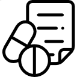 Regras comuns
RECEITAS VETERINÁRIAS
! Artigo 105.º
O veterinário pode emitir uma receita veterinária apenas depois de ter feito um exame clínico ou qualquer outra avaliação adequada do estado de saúde do animal ou grupo de animais
O veterinário pode emitir uma receita veterinária de um antimicrobiano somente depois de ter diagnosticado uma doença infeciosa
O veterinário deve ser capaz de justificar a prescrição de um antimicrobiano, especialmente para administração preventiva (profilaxia) e de grupo (metafilaxia)
[Speaker Notes: DISCUTIR os dois últimos pontos]
Regras comuns – Receita veterinária (exemplo de modelo de FR)
Nome e endereço 
Proprietário dos animais
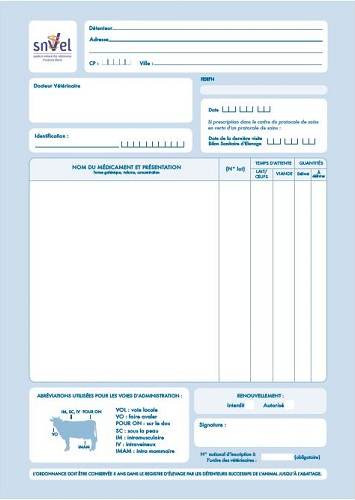 Identificação dos animais
Identificação do veterinário (n.º prof.)
Data
Nome do medicamento (princípio ativo), forma e dosagem.
Quantidade prescrita
Regime de dosagem
Animais produtores de alimentos: intervalo de segurança (mesmo que seja 0)
Potenciais avisos ou mensagens sobre uso responsável
A prescrição de um antimicrobiano só é válida cinco dias após a prescrição.
Data e assinatura do veterinário
Nota necessária se a prescrição for do art.º 107.º, n.º 3-4 ou dos artigos112.º-114.º
[Speaker Notes: Podemos verificar se um modelo está disponível em diferentes países e, em caso afirmativo, incluir o modelo do país
RE caixa azul. Explicar o que é uma utilização nos termos dos artigos 112.º-114.º.]
Regras comuns – Receita veterinária
Artigo 108.º
Conservação de registos pelos proprietários e detentores de animais produtores de alimentos
1.	Os proprietários ou, quando os animais não são mantidos pelos proprietários, os detentores de animais produtores de géneros alimentícios devem conservar registos dos medicamentos que administram aos animais e, se aplicável, uma cópia da receita veterinária.
2.	Os registos referidos no n.º 1 devem incluir:
(a)	data da primeira administração do medicamento aos animais;
(b)	nome do medicamento;
(c)	quantidade do medicamento administrada;
(d)	nome ou firma e domicílio ou sede social do fornecedor;
(e)	prova de aquisição dos medicamentos que usam;
(f)	identificação do animal ou grupo de animais tratados;
(g)	nome e dados de contacto do médico veterinário que prescreveu os medicamentos, se for caso disso;
(h)	intervalo de segurança, ainda que tal intervalo seja igual a zero;
(i)	duração do tratamento
Regras comuns
Conservação de registos
Regulamento (UE) 2019/6 (VPM)
Artigo 108.º
OBRIGAÇÕES
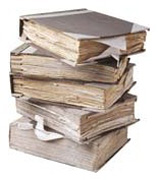 Regras comuns – Receita veterinária
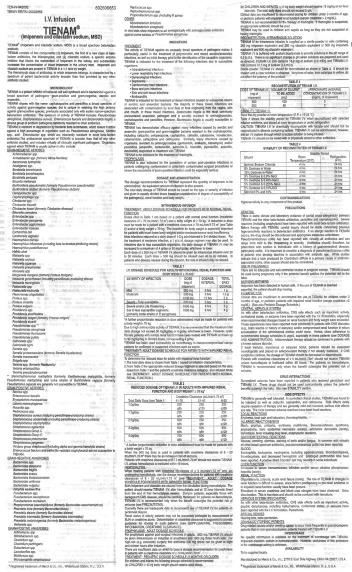 Regras comuns
Autorização de comercialização
Regulamento (UE) 2019/6 (VPM)
Regra principal 
Os medicamentos veterinários devem ser usados de acordo com a autorização de introdução no mercado (RCM/folheto informativo)
É necessário usar um medicamento veterinário para a indicação, espécie e regime de dosagem indicados no RCM/folheto informativo. Caso não exista produto veterinário autorizado para uma determinada indicação/espécie ou haja escassez -> podem ser utilizadas as regras dos artigos 112.º-114.º
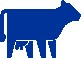 Regras comuns – Uso de medicamentos veterinários
fora dos termos da autorização de introdução no mercado
Quando não existem medicamentos autorizados para animais produtores de alimentos ou quando não estão disponíveis medicamentos autorizados
Regras comuns
Produto autorizado (art.º. 106.º, n.º 1) no seu país para a espécie e a indicação em questão
Deve usar este produto
produtos de países terceiros:
 Nos casos em que nenhuma das opções anteriores esteja disponível → usar um medicamento veterinário autorizado num país terceiro para a mesma espécie animal e a mesma indicação
Caso contrário, sob a responsabilidade do veterinário e para evitar um sofrimento inaceitável
Produto autorizado para: 
- a mesma/outra indicação
- na mesma/outra espécie produtora de alimentos
- no mesmo/outro país da UE
Selecionar um produto
Se não houver, usar
Selecione um produto
Produto autorizado na UE para animais não-alimentares para a mesma indicação
“a utilização fora da autorização de introdução no mercado”
Se não houver, usar
Selecione um produto
Regras de países terceiros sobre vacinas. !
um medicamento humano autorizado
Se não houver, usar
Preparar um produto
Um medicamento veterinário preparado extemporaneamente de acordo com os termos de uma receita veterinária.
[Speaker Notes: Artigo 113.º – 
 Uso de medicamentos fora dos termos da autorização de introdução no mercado em espécies animais terrestres produtoras de alimentos 1. Em derrogação ao disposto no artigo 106.º, n.º 1, caso não exista, num Estado-Membro, nenhum medicamento veterinário autorizado para uma indicação relativa a uma espécie animal terrestre produtora de alimentos, o veterinário responsável pode, sob a sua responsabilidade pessoal direta e em particular para evitar um sofrimento inaceitável, tratar excecionalmente os animais em causa com o seguinte medicamento: a) um medicamento veterinário autorizado ao abrigo do presente regulamento no Estado-Membro relevante ou noutro Estado-Membro, para utilização na mesma ou noutra espécie animal terrestre produtora de alimentos, para a mesma ou para outra indicação; b) se não existir um medicamento veterinário como referido na alínea a) do presente número, um medicamento veterinário autorizado ao abrigo do presente regulamento no Estado-Membro relevante para utilização numa espécie animal não produtora de alimentos para a mesma indicação; c) se não existir um medicamento veterinário como referido na alínea a) ou b) do presente número, um medicamento para uso humano autorizado em conformidade com a Diretiva 2001/83/CE ou o Regulamento (CE) n.º 726/2004; ou d) se não existir um medicamento como referido na alínea a), b) ou c) do presente número, um medicamento veterinário preparado extemporaneamente, em conformidade com os termos de uma receita veterinária. 2. Com exceção dos medicamentos veterinários imunológicos, caso não esteja disponível um medicamento como referido no n.º 1, o veterinário responsável pode, sob a sua responsabilidade pessoal direta e em particular para evitar causar um sofrimento inaceitável, tratar excecionalmente animais terrestres produtores de alimentos com um medicamento veterinário autorizado num país terceiro para a mesma espécie animal e a mesma indicação. 3. O veterinário pode administrar, ele próprio, o medicamento ou permitir que outra pessoa o faça sob a sua responsabilidade , em conformidade com as disposições nacionais. 4. As substâncias farmacologicamente ativas incluídas no medicamento utilizado em conformidade com os números 1 e 2 do presente artigo são permitidas de acordo o com o Regulamento (CE) n.º 470/2009 e com todos os atos nele baseados. 5. O presente artigo aplica-se, igualmente, quando não está disponível no Estado-Membro relevante um medicamento veterinário autorizado.]
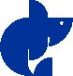 Regras comuns – Uso de medicamentos veterinários
Quando não existem medicamentos autorizados disponíveis para animais aquáticos produtores de alimentos ou quando não estão disponíveis medicamentos autorizados
Regras comuns
Produto autorizado no seu país para as espécies de animais aquáticos e a indicação em questão
Deve usar este produto
produtos de países terceiros:
 Nos casos em que nenhuma das opções anteriores esteja disponível → usar um medicamento veterinário autorizado num país terceiro para a mesma espécie animal e a mesma indicação
Se não, usar
Produto autorizado para: 
- a mesma/outra indicação
- na mesma/outra espécie aquática produtora de alimentos
- no mesmo/outro país da UE
Selecione um produto
Se não, usar
Produto autorizado na UE para espécies terrestres produtoras de alimentos (lista de substâncias em desenvolvimento)
Selecionar um produto
“uso em cascata de AM”
Regras de países terceiros sobre vacinas. !
Se não, usar
Um medicamento humano autorizado (lista de substâncias em desenvolvimento)
Selecionar um produto
Se não, usar
Um medicamento veterinário preparado extemporaneamente de acordo com os termos de uma receita veterinária
Preparar um produto
[Speaker Notes: Artigo 114.º  – Utilização de medicamentos para espécies aquáticas produtoras de alimentos 1. Em derrogação ao disposto no artigo 106.º , n.º 1 caso não exista num Estado-Membro nenhum medicamento veterinário autorizado para uma indicação relativa a uma espécie aquática produtora de alimentos, o veterinário responsável pode, sob a sua responsabilidade pessoal direta e em particular para evitar causar um sofrimento inaceitável, tratar os animais em causa com os seguintes medicamentos: 
medicamentos veterinários autorizados ao abrigo do presente regulamento no Estado-Membro relevante ou noutro Estado-Membro, para utilização na mesma ou noutra espécie aquática produtora de alimentos e para a mesma ou para outra indicação; 
se não existir nenhum medicamento veterinário como referido na alínea (a) do presente número, um medicamento veterinário autorizado ao abrigo do presente regulamento no Estado-Membro relevante ou noutro Estado-Membro, para utilização numa espécie terrestre produtora de alimentos, contendo uma substância incluída na lista estabelecida em conformidade com o n.º 3; 
se não existir nenhum medicamento veterinário como referido na alínea (a) ou (b) do presente número, um medicamento para uso humano autorizado em conformidade com a Diretiva 2001/83/CE ou o Regulamento (CE) n.º 726/2004 e contendo substâncias incluídas na lista estabelecida em conformidade com o n.º 3 do presente artigo; ou 
se não existir nenhum medicamento como referido na alínea (a), (b) ou (c) do presente número, um medicamento veterinário preparado extemporaneamente, em conformidade com os termos de uma receita veterinária. 

2. Em derrogação do disposto na alínea (b) e (c) do n.º 1, e até que a lista a que se refere o n.º 3 seja estabelecida, o veterinário responsável pode, sob a sua responsabilidade pessoal direta e em particular para evitar um sofrimento inaceitável, tratar excecionalmente espécies aquáticas produtoras de alimentos de uma determinada exploração aquícola com os seguintes medicamentos: 
um medicamento veterinário autorizado ao abrigo do presente regulamento, no Estado-Membro relevante ou num outro Estado-Membro, para utilização numa espécie animal terrestre produtora de alimentos; (b) se não existir nenhum medicamento veterinário como referido na alínea (a) do presente número, um medicamento para uso humano autorizado em conformidade com a Diretiva 2001/83/CE ou o Regulamento (CE) n.º 726/2004. 

3. A Comissão estabelece, sob a forma de atos de execução, o mais tardar no prazo de cinco anos a contar de 28 de janeiro de 2022, uma lista de substâncias utilizadas em medicamentos veterinários autorizados na União para utilização em espécies animais terrestres produtoras de alimentos ou substâncias contidas em medicamentos para uso humano autorizados na União em conformidade com a Diretiva 2001/83/CE ou o Regulamento (CE) n.º 726/2004, que podem ser utilizadas em espécies aquáticas produtoras de alimentos em conformidade com o n.º 1 do presente artigo. Os referidos atos de execução são adotados pelo procedimento de exame a que se refere o artigo 145.º , n.º 2.

4. Com exceção dos medicamentos veterinários imunológicos, caso não esteja disponível nenhum medicamento como referido nos números 1 e 2, o veterinário responsável pode, sob a sua responsabilidade pessoal direta e em particular para evitar causar um sofrimento inaceitável, tratar excecionalmente espécies aquáticas produtoras de alimentos com um medicamento veterinário autorizado num país terceiro para a mesma espécie e para a mesma indicação.]
Obrigado!
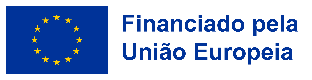